7  Animal Biotechnology
I.         Gene Transfer Methods in Animals
	A.     Microinjection
	B.     Embryonic Stem Cell Gene Transfer
		1.      Gene Targeting in Mice
	C.     Retrovirus and Gene Transfer
II.        Transgenic Animals and Their Application
	A.     Mice
	B.     Cows
	C.     Pigs, Sheep, and Goats
		1.      Xenotransplantation
	D.     Biotech Revolution: Humanizing Pig Tissues and Organs
	E.     Birds
III.      Animal Health
	A.     Foot-and-Mouth Disease
	B.     Mad Cow Disease
	C.     Coccidiosis
	D.     Trypanosomiasis
	E.     Theileriosis
IV.      Animal Propagation
	A.     Artificial Insemination
	B.     Animal Clones
V.        Conservation Biology
	A.     Embryo Transfer
	B.     Cause for Concern? Animal Clones: Promise and Controversy
VI.      Regulation of Transgenic Animals
VII.     Patenting Genetically Engineered Animals
Why Perform Animal Biotechnology?

	A.   Can engineer animals (called “transgenic animals”) for many purposes, such as human 	 	       disease models and introducing new traits into agriculturally important animals like cows 	       and fish.

	B.   Genetic methods such as marker-assisted selection (MAS) technology help identify 	 	      chromosomal locations associated with physical traits, such as influencing growth.

	C.   Genes can be transferred across species, families, and even kingdoms as a result of 		       recombinant DNA technology.

	D.   Main goals of animal biotechnology are livestock that are more nutritious and more 	  	       economically produced animals, increasing growth and development, and antibody and 		       vaccine production. 

	E.   Genetically-engineered livestock produce important products in milk for treating a variety of 	       human diseases and health needs. Examples: 
		- Human hemoglobin, which is used instead of rbc for blood transfusions.  No blood 		typing is necessary.
		- Human protein C, which helps prevent blood clotting (natural blood thinner).
		- Human tissue plasminogen activator, which is used to treat patients after a heart 		attack.
		- Human α1-antitrypisn (ha1AT), which may be used in treating 20,000 Americans 		who have ha1AT deficiency (which predisposes them to a life-threatening type of 		emphysema).
Gene Transfer Methods in Animals

A.     To insert a gene into animals correctly, the transgene  needs to be turned on at the right time and in the right amount and place    in the animal.

B.     The correct promoter and regulatory sequences are needed.

The gene must be incorporated into the chromosome for proper expression. 

D.     Microinjection.
	1.      The injection of the gene of interest into the fertilized egg of a donor animal.
	2.      The gene must be inserted before the first cell division so that all of the animal’s cells contain the gene.
3.      The steps of the process are (Figure 7.2):
		a)     Identification (and sometimes modification such as mutation) of a foreign gene interest.
b)     Insertion of the foreign gene into an appropriate vector.
		c)      Microinjection of DNA directly into the large male pronucleus of a single fertilized egg.
		d)     Implantation of the microinjected egg into a surrogate mother. 
		e)     Allowing the embryo to develop to birth.
		f)      Demonstrating that the foreign gene has been stably incorporated into the host genome, expressed, 		         and that it is heritable in at least one of the offspring (by Southern Blot hybridization or PCR).
		g)     Demonstrating that the gene is expressed and regulated correctly in the host organism. 
	4.      Founder animals, which are animals with the new gene in the germ (reproductive) and somatic cells, are 	         generated and are bred to establish new genetic lines with the desired characteristics.
	5.      Differential interference contrast microscopy has been developed so that the nuclei of the eggs are visible to insert 	         into the mother animal as early as possible.
	6.      Potential problems:
a)     Few injected eggs survive.
		b)     The gene usually inserts itself into the chromosomes at random and many times as concatemers.
		c)      Not all of the cells in the animal receive the gene (mosaic animals). This is a problem if the gene 		         doesn’t incorporate in the germ line.
		d)     The gene is not expressed in large enough amounts.
Embryonic Stem Cell Gene Transfer (Figure 7.4)

1.      Stem cells are undifferentiated cells that divide to produce differentiated cells while maintaining the 	undifferentiated stem cell population.  Some stem cells are able to differentiate into all different 	tissues of the body.  Such cells are called “pluripotent”.

          2.      Embryonic stem (ES) cells are used to promote targeted gene replacement (homologous 	recombination) so that the gene is in the right chromosome.

         3.      The steps are as follows:
	a)     ES cells are removed from the embryo.
	b)     The gene of interest is inserted into the embryo (called “transfection”).
	c)      The gene is targeted by homologous recombination and selective markers.
	d)     The ES cells with the correct gene are identified by PCR or selection methods then injected into 	         partially developed embryos called “blastocysts,” which are implanted into the mother animal.
	e)     The offspring are screened for the trait of interest.

        4.      Can be used for producing human disease models for diseases such as Lou Gehrig’s disease 	(amyotrophic lateral sclerosis, cancer, Alzheimer’s disease, and cystic fibrosis.

        5.      Can also inactivate genes to monitor the effect on growth or to develop treatments.
6.      Gene Targeting in Mice.
	a)     The insertion of DNA into a specific chromosomal location.

	b)     Often used to inactivate a gene by producing knockout mice.

	c)      The steps to creating a knockout mouse are as follows (Figure 7.5):
		(1)    A gene is inactivated by removing a part of the gene and inserting an antibiotic 		        resistance gene in place of it. DNA sequences similar to where targeting will occur 		        flanks both sides of the marker. 

		(2)    The gene is then transferred into embryonic stem cells. The cells will contain one  		         copy of the inactivated gene and thus heterozygous for the knockout gene but the 		         are homozygous for a black coat gene.

		(3)    The cells are screened with antibiotics to determine correct insertion of the DNA
		         of interest into the stem cell.
		
		(4)    The stem cells are transferred to early mouse embryos.
	
		(5)    The embryos are implanted into mothers and allowed to be born.

		(6)    The offspring will have black and white fur, with the black fur serving as a marker for 		         the knocked out gene. This is called a “chimera,” or a mouse with some knockout 		         cells and some normal cells.

		(7)    The offspring are mated with a white mouse, and any completely black-furred 		        offspring will be the “knockout” mice, containing the inactivated gene in every cell. 		        This shows that the inactivated gene is present in the germ cells.
	
	d)     The knockout mice are confirmed for the target gene with a DNA test like PCR.
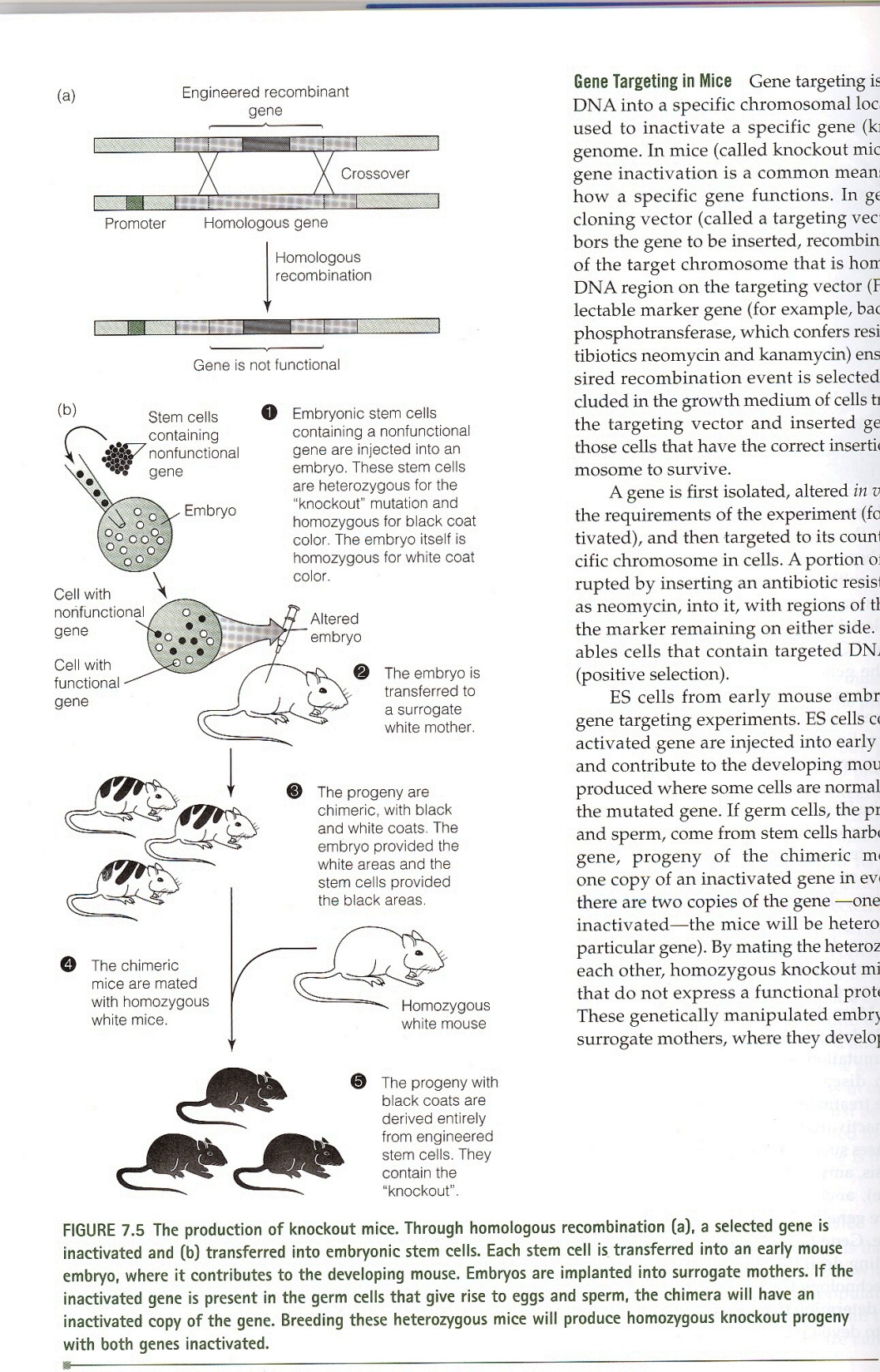 Retrovirus and Gene Transfer.

	1.      Can efficiently infect animal cells and integrate DNA into their genomes.

	2.      Use RNA as the genome and infect cells without killing them.

	3.      During infection, the RNA is converted to DNA by the enzyme reverse transcriptase. The DNA 	         integrates into the host cell’s genome, and viral genes can be expressed and lead to virus 	         formation.

	4.      Can infect many different cells with only one copy of DNA, but can only carry small amounts of 	         DNA at a given time (only 8 kb)

	5.      If a virus is to be used as a vector, the virus is disabled by removing the genes needed for virus 	         packaging and reverse transcription.
Transgenic Animals and Their Applications.

	A.     Transgenic animals can have genes removed (knockouts) or added (knockin), depending on
	         the application of the animal. 

	B.     Mice.

	        1.      Used as models for human diseases by either knocking out the gene or replacing the normal 	                 gene with a mutated gene.

	        2.      It is possible to use mice as living factories before doing the experiments on larger animals:

		a)     Transgenic products such as clotting factor IX secreted in animal’s milk.

		b)     The gene of interest must be linked to mammary-specific promoters.

		c)      Proteins secreted in milk are easier to isolate because the protein could be linked to 		         the plasma membrane of a fat globule produced in milk.
C.     Cows.

	        1.      Produced by microinjection of eggs in the following steps:
		a)     Egg collection from slaughter houses. 
		b)     Maturation of eggs in vitro.
		c)      Fertilization of eggs in vitro.
		d)     Centrifugation of eggs to clear the yolk to see the pronuclei. e)     DNA microinjection 		         into male pronucleus.
		f)      Develop embryos to blastula stage.
		g)     Screen cells from blastula-stage embryos for the foreign gene (called a “transgene”)
		        using PCR.
		h)     Implant embryos into surrogate females.
		i)      Birth of calves.

	       2.      Genetic engineering is also used to alter milk composition to produce human proteins, such 	                as insulin, erythropoietin (EPO), and monoclonal antibodies.

	       3.      Cows may be produced that have increased resistance to diseases, reducing the amount of 	                vaccinations, antibiotics, and veterinarian visits.

	      4.      Recombinant bovine somatotropin (rBST) has been approved as an animal drug and allows 	               cows to increase milk production by up to 25%. It’s controversial even though testing has 	               shown that rBST is not toxic to humans and that cows do not have increased protein levels in 	               their bodies.
D.     Pigs, Sheep, and Goats.

         1.      Being genetically engineered as bioreactors to produce proteins such as 	clotting factor VIII and IX, growth hormone, and interleukins.

         2.      Proteins can be secreted in sheep and goat milk without ill effects on the animals.

         3.      Pigs with foreign genes have many problems, such as lethargy, thickened skin, 	kidney dysfunction, ulcers, inflamed joints, and arthritis.

          4.      The only success with pigs has been with cloned porcine somatotropin produced in 	E. coli and used to treat pigs.

          5.      Xenotransplantation.
	a)     The use of animal organs in human patients.
	b)     Pigs are the animal of choice because they are easy to raise and breed, have 	    	        similar organ sizes to humans, and they can be genetically engineered & 	  	        cloned.
	c)      Concerns about the technology include ethical concerns, loss of litter mates, 	   	         the use of animal organs in humans, and diseases such as porcine 	 	         endogenous retrovirus (PERV), similar to HIV, that might be transmitted to 		         humans.
	d)     The greatest obstacle is avoiding the immune response by the human body.
	         Genetically engineered pigs with modified cell surface antigens, and the 	 	         production of pigs without one copy of a gene involved in immune rejection.
	e)     First application will most likely be transplanting human insulin-producing 		        porcine islet cells from knockout pigs (that do not produce pig insulin) to treat 	        diabetes. Heart and kidneys will be the first organs transplanted.
Biotech Revolution: Humanizing Pig Tissues and Organs.

	1.      PPL Therapeutics produced the first cloned pigs with an inactivated gene that would normally 	         code for the enzyme 1,3 galactosyl transferase (GT), which catalyzes the movement of the sugar 	         galactose to the surface of pig cells.

	2.      The human immune system recognizes galactose on cells as foreign and attacks any cells
	         or tissues with the sugar, causing organ rejection.

	3.      Cloned knockouts with both GT genes are being researched, along with cloned miniature pigs 	         that do not carry PERV and are desirable for xenotransplants.

	4.      The receptors used by PERV to enter cells have been characterized, and a screening
	         method has been developed to identify whether PERV is in animal cells, ensuring the safety of 	         xenotransplants.
F.     Birds.

	1.      Poultry products such as chicken can be improved by decreasing fat content of meat and the 	         cholesterol in eggs.

	2.      Eggs can also serve as bioreactors for producing valuable proteins by having birds secrete special 	         proteins into the egg.

	3.      Retrovirus has been a candidate for transfection of blastoderm-stage embryos, but
	         concerns include the instability of the foreign gene and restrictions on DNA insert size. The 	         structure of female eggs is too difficult to penetrate for microinjection.

	4.      Liposomes are a possible way to transform blastoderm cells (Figure 7.7). Transformed cells are 	         inserted into host embryos below the subgerminal space and produce a chimeric animal, which
	         could be mated with another chimera if transformed germ cells are in the transgenic animal.
Animal Health.

	A.   Increased disease prevention and detection is important because livestock are susceptible to 	       diseases such as dysentery, brucellosis, and Rift Valley fever.

	B.    Treatments may involve the production of more specific animal vaccines by producing the 	        antigen in bacteria before packing as a vaccine. Traditional vaccines, which have many 	  	        drawbacks, including being specific to only a certain part of the world and requiring 	 	        refrigeration, may no longer be needed.

	C.     New diagnostic tests for diseases in companion animals, livestock, and poultry are being 	         developed to diagnose animal diseases and assess the health state of animals. For example, an 	         assay has been developed to determine early kidney disease in dogs.

	D.     Detections kits are available for parasites such as trypanosome and tick-borne protozoan 	         infections. The tests are highly sensitive and can detect specific strains of the parasite.

	E.     PCR or Southern blotting can also be used to detect parasitic DNA.
F.     Foot-and-Mouth Disease.
	
	1.      Affects mainly cloven-hoofed animals such as cattle and horses.

	2.      Extremely contagious, taking only ten virus particles to infect a cow. Usually the animal and its 	         products are destroyed to prevent spreading the virus.

	3.      Inactivated vaccine is the most common treatment, but it needs refrigeration, does not provide 	         long-term protection, and may not be strain-specific.
G.     Mad Cow Disease.

	1.      Bovine spongiform encephalopathy (BSE) is a degenerative neurological disorder usually
	         found in older dairy cattle.

	2.      Humans can be infected with a new variant called Creutzfeldt-Jakob disease (nvCJD), which 	         causes nervous system tissue to look sponge-like.
	
	3.      Believed to be caused by a prion, which is a poorly understood agent that may be an infectious 	         protein.

	4.      Prions are very resistant to sterilization and do not evoke a detectable immune response or 	         inflammatory reaction in hosts, and no treatments are available.
Coccidiosis.

	1.      Caused by parasitic protozoans in the genus Eimeria that invade the epithelial cells of the 	         digestive tract and associated glands in cattle, sheep, and poultry.

	2.      Crowding of animals may cause aid in spreading the disease.

	3.      Many feeds usually contain an anticoccidial drug to prevent the disease.

	4.      Vaccines containing a protein antigen from the protozoan’s oocyst are in clinical trials.
I.      Trypanosomiasis.

	1.      One of the most studied parasites; causes African sleeping sickness. It infects cattle as well as 	         humans. Parasite is transmitted by the tsetse fly.

	2.      Difficult to treat because the parasite changes its surface antigen during infection and escapes 	         detection by the immune system.

	3.      Research has focused on three areas:

	         a)     Preventing vaccines from trypanosome components involved in the pathological process.

	         b)     Isolating trypanosome resistance genes from West African cattle so resistant cows may be 	                 produced.
	  
	       c)      Host genes that inhibit parasite division may be identified.
J.      Theileriosis.

	1.      East Coast fever, a deadly cattle disease transferred by ticks in Africa.

	2.      Ticks bite cattle and the parasite infects lymphocytes, which become leukemic and cause   	         lympholysis, killing the cattle.

	3.      Current treatment involves spraying or soaking cattle in chemical insecticides. However, insect 	         resistance develops.  Another method involves a crude preparation of live, infected ticks with 	         antibiotic has been used to stimulate cattle immune response.  However, immunity is not always 	         obtained and the antibiotic may not inhibit development of the parasite.

	4.      Recombinant DNA technology offers hope of treatment, making monoclonal antibodies, and 	         producing antigens produced by the sporoizite stage of the parasite.
V.        Animal Propagation.

                   A.     Artificial Insemination.

	1.      Allows genetically desirable animals to be bred more efficiently, allowing diluted sperm
	        from one bull to inseminate between 500 and 1000 female cows.

	2.      Used in beef and dairy industries to increase frequency of desirable traits.

	3.      Has also increased genetic diversity of endangered animals in the zoo by artificially inseminating 	         a female in one zoo with the sperm of a genetically unrelated from another zoo.
Animal Clones.

        1.      Cloning livestock has been common for over twenty years.

        2.      Cells can be separated after fertilization (eight- or sixteen-cell stage), and embryos        	are allowed to develop into twins (Figure 7.8). This was attempted with humans 	but produced developmentally defective embryos, and the eggs were not 	implanted.

	   3.       Nuclear transfer methods increase the number of offspring from a female animal to 	possibly hundreds or thousands (Figure 7.9):

		a)     First successful animal cloning was of a sheep in 1986, but studies date back to 	the 1950s, where nuclei from cells in different stages of development were 	transferred to enucleated eggs to study the development of the leopard frog 	(Figure 7.10).

	b)     Commercialization allows for desirable traits to be propagated and 	maintained in livestock, with applications in agriculture and medicine.
Cloning of Dolly (Figure 7.11):

	a)     Accomplished in 1996 at the Roslyn Institute in Scotland, and was the first time an animal was 	        cloned.

	b)     The method used was as follows:

		(1)    Egg cell at metaphase II has nucleus removed.

		(2)    A sheep mammary cell was deprived of nutrients in culture to enter a stationary 		        phase of the cell cycle called “G0.”
	
		(3)    The two cells were fused by electrical shock (called “electrofusion”).

		(4)    Cells that developed in culture into an embryo were implanted into a surrogate 		        mother sheep prepared hormonally for implantation.

		(5)    The embryo developed to term, and DNA typing confirmed that Dolly was a clone.
	
	c)      Dolly died in 2003 of lung cancer commonly found in older sheep; DNA analysis showed that the 	         ends of the chromosomes called the telomeres were shorter than normal.

	d)     Controversy remains; it is not clear if Dolly was cloned from a mammary cell or from
	         a stem cell present in the udder of the donor sheep. Also, it took 277 attempts to clone
	         Dolly, which is very inefficient.
5.      Led to excitement because cloning can lead to several developments:

	a)     Scientists could now study the effects of the environment on genetically identical animals.

	b)     The genetics of diseases could be studied in more detail.

	c)      The genetics of development could be more thoroughly studied.

	d)     Genetically engineered cloned animals could produce large quantities of a therapeutic
	         human protein in their milk.

        6.      Mice were first cloned in 1998 (Figure 7.12) using injection of nuclei into enucleated eggs, and scientists   	have cloned other animals such as goats, rabbits, and cats.
Conservation Biology.

	A.     Increase in human population and environmental problems reduce the populations 	         of wildlife, with the most severe effect of species extinction.

	B.     In vitro fertilization and controlled breeding have helped preserve species and 	        genetic diversity of existing organisms, as well as have captive breeding programs.

	C.     Cryopreservation of gametes may in the future allow for the creation of animal 	        germplasm banks, and could also be used to replenish animal populations.

	D.     DNA fingerprinting is also useful to identify individuals and is being used in 	         captive breeding programs.
Embryo Transfer.

       1.      Females that have released more than the normal amount of eggs are      	fertilized and the eggs retrieved and stored in liquid nitrogen. The eggs 	can then be implanted.

        2.      Eliminates the use of natural reproductive methods, and increases the 	individual’s annual production of offspring.

	   3.      Also helps provide for species preservation because it allows for captive 	reproduction of endangered species.

	   4.     The Center for Reproduction of Endangered Wilidlife (CREW) at the 	Cincinnati Zoo has used embryo-transfer technology to generate animals 	like the Malaysian ox (called “Gaur”) and bongo antelope in Kenya, 	increasing the genetic diversity of both species.
Cause for Concern? Animal Clones: Promise and Controversy.

	1.      Cloned animals have much promise, but the animals have many problems:
		a)     Many die soon after birth.
		b)     Very low cloning success efficiency, especially in higher animals.
		c)      Oversized animals are born (called large offspring syndrome). d)     Some animals are 		         born with physical deformities.
		e)     Arthritis, heart disease, and respiratory problems are also common.

	2.      We must decide if the current state of animal cloning is justified by the benefits. Will cloning 	         become so commonplace that animal breeding will be so controlled and engineered? Will animal 	         cloning make it easier to accept human cloning if it happens?
Regulation of Transgenic Animals.

         A.     Much more public concern about transgenic animals than transgenic plants, because 	of their potential effect on the environment, the heath risk of consuming genetically 	engineered foods, and the possible health risk to the engineered animal.

          B.     In 2003, legislation called the Minor Use and Minor Species Animal Health Act was 	introduced in Congress to improve the access of farmers to animal drugs.

         C.     Critics have concerns that because the FDA wants to regulate genetically engineered 	animals the same way as animal drugs, transgenic animals might be approved too 	quickly and without enough government review.
Patenting Genetically Engineered Animals.

	A.   In 1930, the US Congress passed the Plant Patent Act, but plants were not 	  	       patented until 1970.  In 1987, the US Patent and Trademark Office declared that 	       non-naturally occurring nonhuman multicellular organisms, including 		       animals, can be patented.

	B.   Patents, trademarks, copyrights, and trade secrets fall under the heading of 	  	      intellectual property, and the patent debate has been fueled by many 	   	     developments in biotechnology over the last fifteen years. Much debate has been 	     on patenting animals.

	C.   The debate about patents has included questions about the possible 	  	       consequences of commercial uses of patented organisms, including 	 	       environmental implications, the welfare of the engineered animal, and 		       potential effects on the evolutionary process.

	D.   Farmers have been concerned about animal patents, because using patented 	  	       animals may lead to fewer and larger farms, and small farmers may not be able 	       to afford the new technologies or animals.

	E.   Open discussion of ethical, social, and legal issues is needed to ensure that 		       biotechnology works in a positive manner.